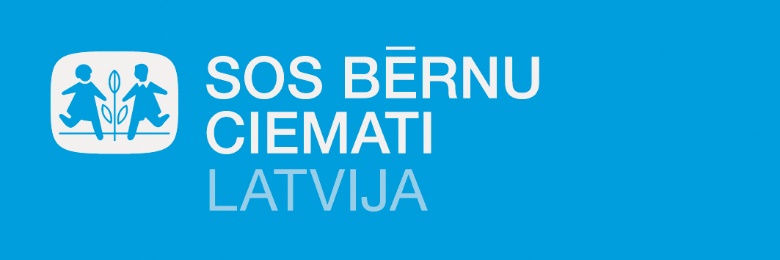 Labklājības  ministrijas metodiskā sanāksme par ārpusģimenes atbalsta centriem
27.09.2018 
RĪGA
Guna Makarova 
Rīgas ārpusģimenes aprūpes atbalsta centra 
«AIRI vecākiem» vadītāja 
guna.makarova@sosbca.lv
Linda Zīverte
Latvijas SOS Bērnu ciematu asociācijas
linda.ziverte@sosbca.lv
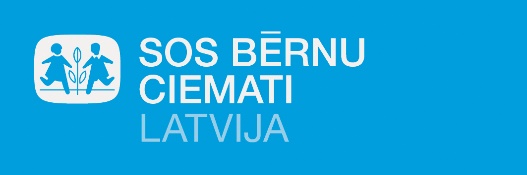 Asociācijas ārpusģimenes aprūpes atbalsta centri “AIRI vecākiem”
Ārpusģimenes aprūpes atbalsta centrs
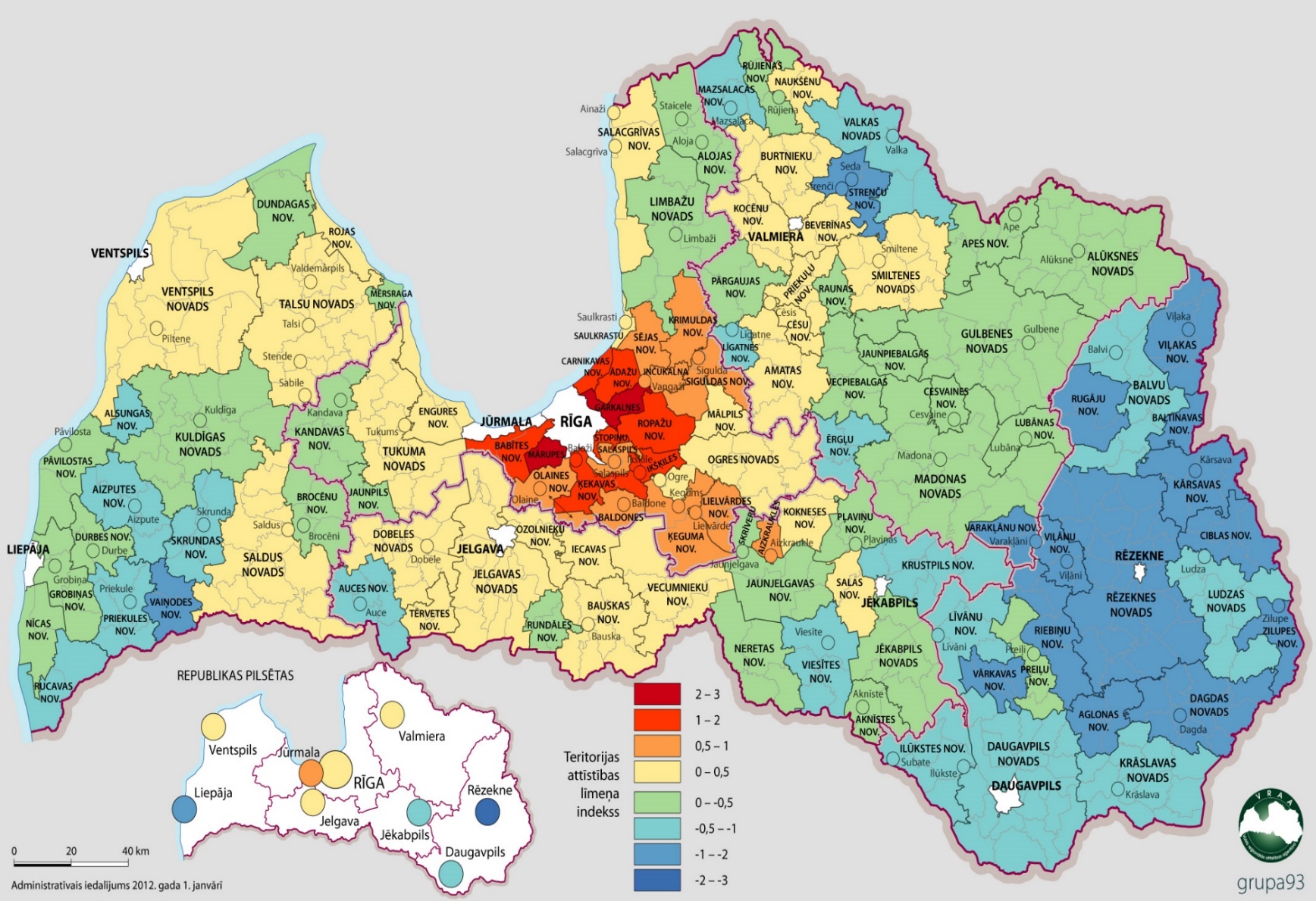 Reģistrēti: 
Vidzemes ārpusģimenes aprūpes atbalsta cenrs “AIRI vecākiem”
Zemgales ārpusģimenes aprūpes atbalsta centrs “AIRI vecākiem”
Rīgas ārpusģimenes aprūpes atbalsta centrs “AIRI vecākiem”
Kurzemes ārpusģimenes aprūpes atbalsta centrs “AIRI vecākiem”
PROCESĀ:
Gulbenes ārpusģimenes aprūpes centrs “AIRI vecākiem”
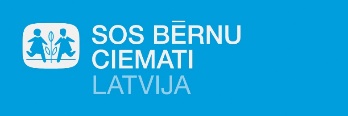 Centra pakalpojumu saturs: MK 26.06.2018. noteikumi Nr. 355 “Ārpusģimenes aprūpes atbalsta centra noteikumi”
Jaunu uzņemošo ģimeņu (audžuģimenes, specializētās audžuģimenes, aizbildņi, adoptētāji, viesģimenes) piesaistīšana;
Potenciālo audžuģimeņu apmācības (no 2019.gada – arī  adoptētāju);  
Atbalsta sniegšana audžuģimenēm un bērniem (no 2019.gada – adoptētājiem, aizbildņiem, viesģimenēm);
Zināšanu pilnveides mācības audžuģimenēm;
Pieejamība 24/7 , tai skaitā bāriņtiesai vai policijai par specializētajām krīzes audžuģimenēm, kuras var uzņemt bērnu.
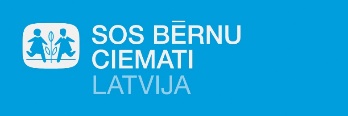 Jaunu uzņemošo ģimeņu piesaistīšana
ir jau uzsākta un plānojam turpināt sadarbību ar Rīgas plānošanas reģiona pašvaldību pašvaldībām (bāriņtiesām un sociālajiem dienestiem) un Rīgas plānošanas reģionu,
aktivitātes un informācijas izplatīšanu izglītības iestādēs, uzrunājot izglītojamo vecākus,
informatīvas kampaņas, izmantojot esošos Asociācijas līdzekļu piesaistes un komunikācijas resursus (individuālo un korporatīvo ziedotāju datu bāze);
individualizētas tikšanās un sarunu vakarus;
raksti un publikācijas ar jomas un viedokļa līderiem plašsaziņas līdzekļos,
(piemēram, Plecs, Latvijas Bērnu labklājības sadarbībā ar citām nevalstiskajām organizācijām tīkls, Latvijas Audžuģimeņu biedrība, u.c.), lai izplatītu informāciju par Asociācijas atbalstu uzņemošajām ģimenēm,
nacionāla mēroga kampaņas.
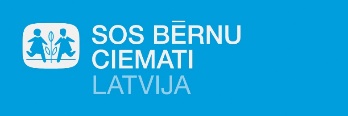 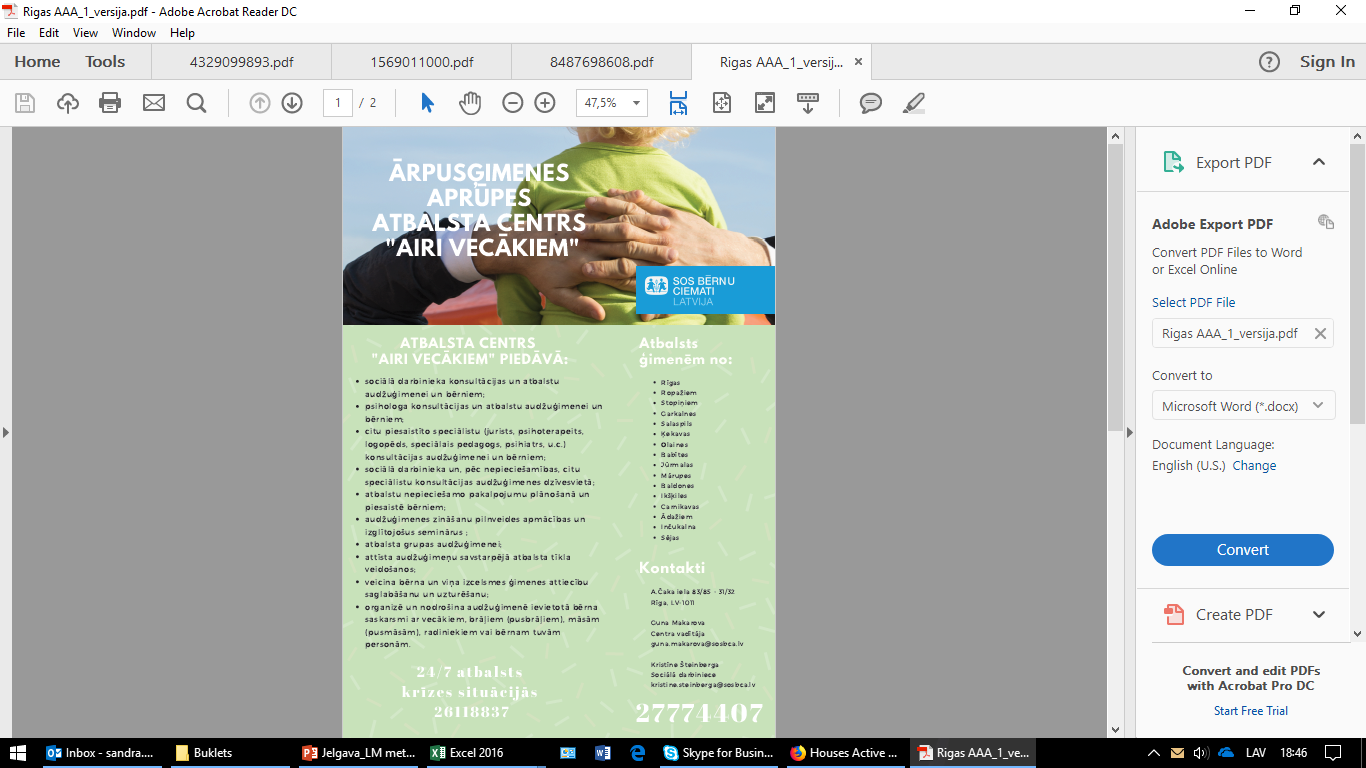 Informatīvais buklets audžuģimenēm
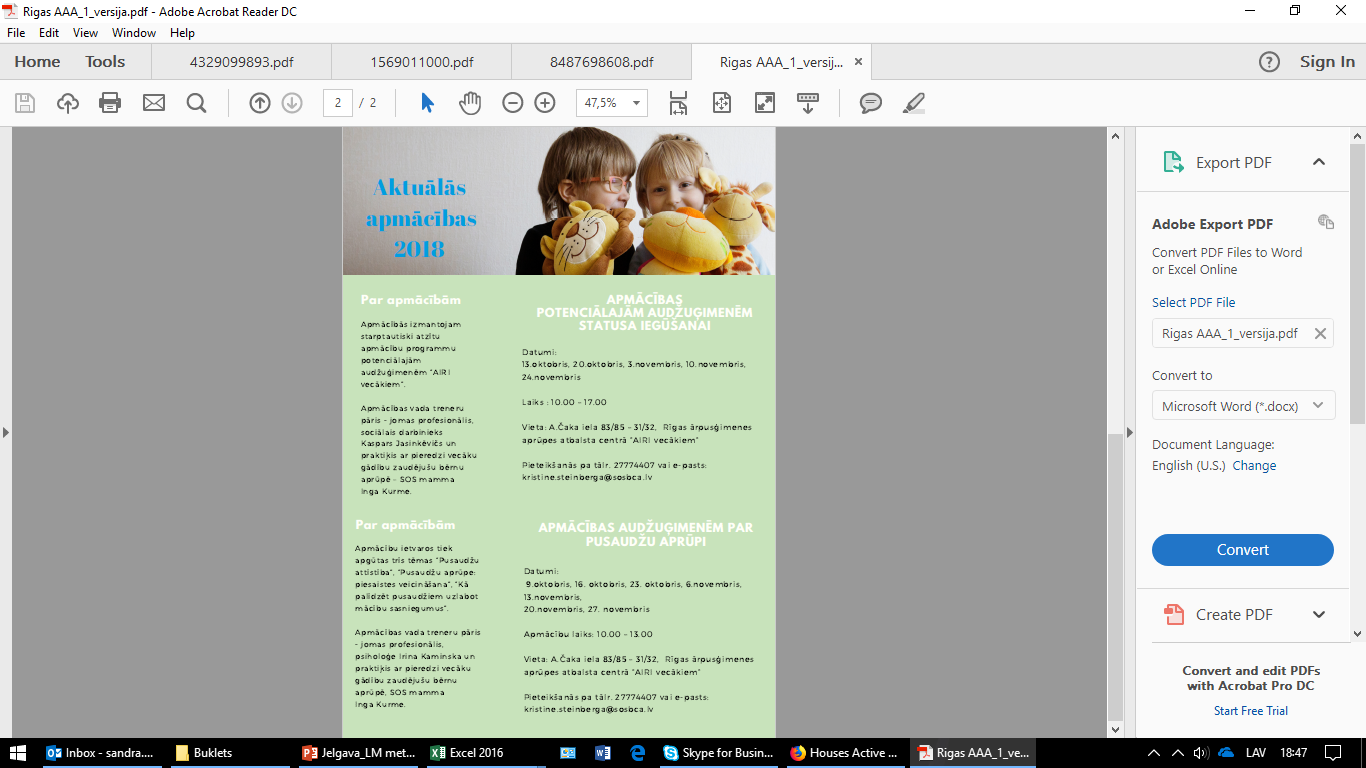 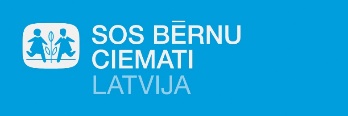 Potenciālo audžuģimeņu apmācības
Izmaiņas līdzšinējā apmācību pieejā un saturā (audžuģimenei iespēja izvēlēties; vairākas valsts apstiprinātas programmas; specializētajai 2018.gadā- pārejas nosacījumi; saturs balstās 5 kompetencēs)
“AIRI vecākiem” programma: 
- šobrīd saskaņošanā ar VBTAI
- iegādāta programmas licence – treneru apmācība, materiāli (grāmatas, video)
- no 2016.gadaprogrammas adaptācija un pilotēšana 
apmācību nodrošina apmācīti AIRI treneru pāri (praktiķis un profesionālis)
16 h prakse – piemēram, SOS ģimenēs 
Līdzdalība potenciālo audžuģimeņu piemērotības izvērtēšanā - sagatavo un iesniedz iesniedz BT:
psihologa atzinumu (sagatavos Centra psihologs) 
 personas (laulāto) raksturojumu
informāciju par mācību programmas apguvi
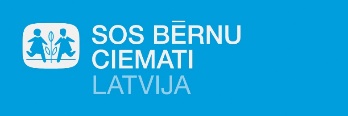 Potenciālo audžuģimeņu  apmācības statusa iegūšanai: 2018
Atbalsta sniegšana audžuģimenei un bērniem
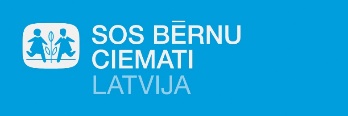 sociālā darbinieka konsultācijas un atbalsts; 
psihologa konsultācijas un atbalsts; 
citu Atbalsta centra piesaistīto speciālistu (jurists, psihoterapeits, logopēds, speciālais pedagogs, psihiatrs, u.c.) konsultācijas un atbalsts; 
pēc iespējas - konsultācijas audžuģimenes dzīvesvietā;
atbalsts audžuģimenei, bērniem papildus nepieciešamo pakalpojumu plānošanā un piesaistē;
audžuģimenē ievietoto bērnu individuālās attīstības plānošana (Bērna individuālās attīstības plāns);
audžuģimenei nepieciešamā atbalsta plānošanu (Audžuģimenes atbalsta plāns);
audžuģimenes zināšanu pilnveides apmācības (ne mazāk kā astoņas stundas gadā);
atbalsta grupas audžuģimenei un bērniem (pusaudži);
pēc iespējas - audžuģimenes bērnu uzraudzību Atbalsta centra organizēto atbalsta grupu un apmācību laikā;
bērnu un viņu izcelsmes ģimeņu attiecību saglabāšanu un uzturēšanu, organizēšanu; 
finanšu līdzekļu piesaistīšanu no bērnu izcelsmes pašvaldībām bērniem nepieciešamo papildus pakalpojumu nodrošināšanai;
papildus finanšu līdzekļu piesaistīšanu no ziedojumiem, projektiem vai citām organizētajām aktivitātēm Atbalsta centra pakalpojumu dažādošanai un kvalitātes uzlabošanai.
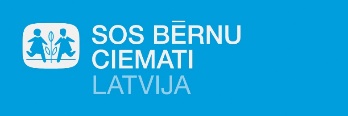 Pakalpojuma finansējums
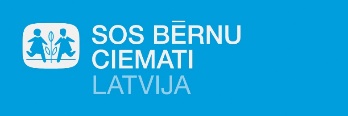 FINANSĒJUMA GROZS  eur uz 1 a/ģimeni mēnesī
Pakalpojuma dokumentācija
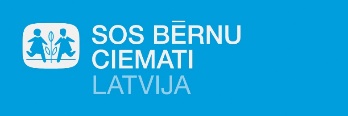 Vienošanās ar audžuģimeni par  sadarbību (specializētajai a/ģ - Līgums)
Dokumenti statusa iegūšanas procesā:
psihologa atzinums par ģimenes (personas) piemērotību audžuģimenes statusa iegūšanai
laulāto (personas) raksturojums;
informācija par mācību programmas apguvi;
cita veida informācija (piemēram, papildus informācija, kas nepieciešama bāriņtiesai, lai adoptētāja, audžuģimenes, specializētās audžuģimenes statusa piešķiršanu).  
Dokumenti, kad audžuģimene ieguvusi statusu un uzņēmusi bērnu:
audžuģimenē ievietotā bērna individuālās attīstības plāns;
audžuģimenes atbalsta plāns;
dokumenti, kas saistīti ar atlīdzības par specializētās audžuģimenes  pienākumu pildīšanu aprēķināšanu un izmaksu un vienreizējas mājokļa iekārtošanas kompensācijas izmaksu;
cita veida dokumentācija pēc nepieciešamības (piemēram, pēc bāriņtiesas pieprasījuma sagatavotā informācija un/ vai atzinumi par audžuģimeni, specializēto audžuģimeni, tai skaitā par audžuģimenē, specializētajā audžuģimenē uzņemto bērnu, kā arī sniegtajiem pakalpojumiem).
Sūdzību un priekšlikumu reģistrācijas žurnāls.
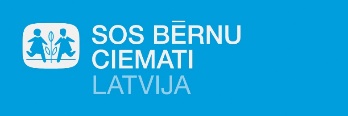 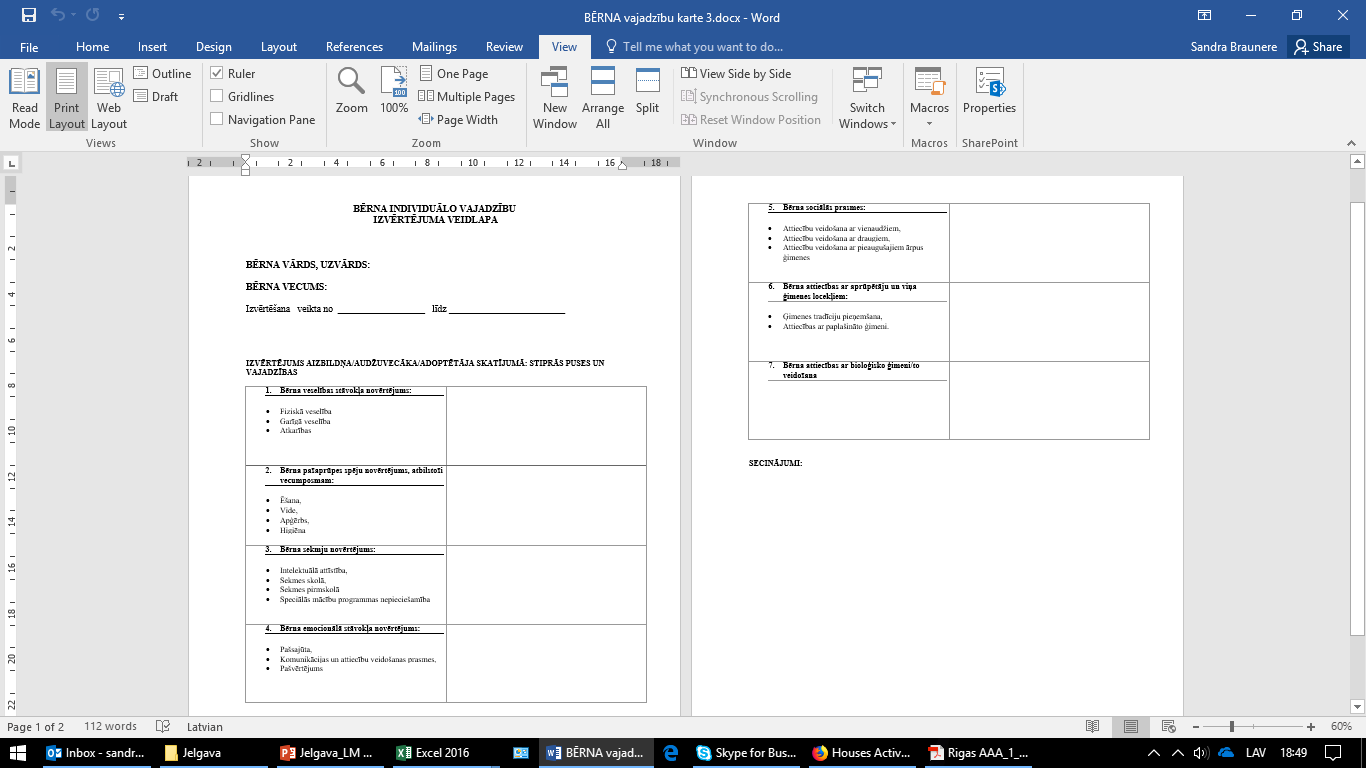 Bērna individuālās attīstības plāns
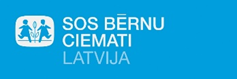 Zināšanu pilnveides mācības audžuģimenēm 
(ne mazāk kā 8h / gadā)
“AIRI vecākiem” programmas piedāvājums zināšanu pilnveides moduļiem
Zināšanu pilnveides mācības audžuģimenēm, aizbildņiem: 2018
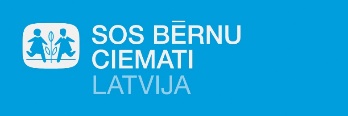 Visas apmācības vada «AIRI vecākiem» treneru pāris – jomas profesionālis un praktiķis ar pieredzi bērnu ārpusģimenes aprūpē.
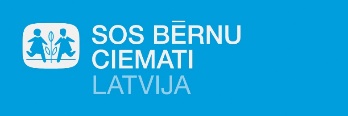 24/7 pieejamība
Zemgales atbalsta centrs “AIRI vecākiem” – mob. tālr. 27339957
Vidzemes atbalsta centrs “AIRI vecākiem” – mob. tālr. 25442298
Rīgas atbalsta centrs “AIRI vecākiem” – mob. tālr. 26118837
Kurzemes atbalsta centrs “AIRI vecākiem” – mob. tālr. 28331196
Audžuģimenes ieguvumi sadarbībai ar Asociāciju
Pakalpojums pēc iespējas tuvāk dzīves vietai un iespēja pakalpojumu saņemt mājās - mobilitāte
“Vienas pieturas aģentūras” princips - atbalsts vienuviet, atslogojot ģimeni no līdzšinējās atbildības bērnam nepieciešamo pakalpojumu piesaistē, organizēšanā un koordinēšanā
Individuāla pieeja  
Audžuģimeņu izaugsme un profesionālās kapacitātes stiprināšana 
Ilgtermiņa sadarbība
Iespēja izmantot esošo speciālistu sadarbības tīklu 
Iespēja saņemt papildus pakalpojumus no Asociācijas organizētajām aktivitātēm un ziedojumiem
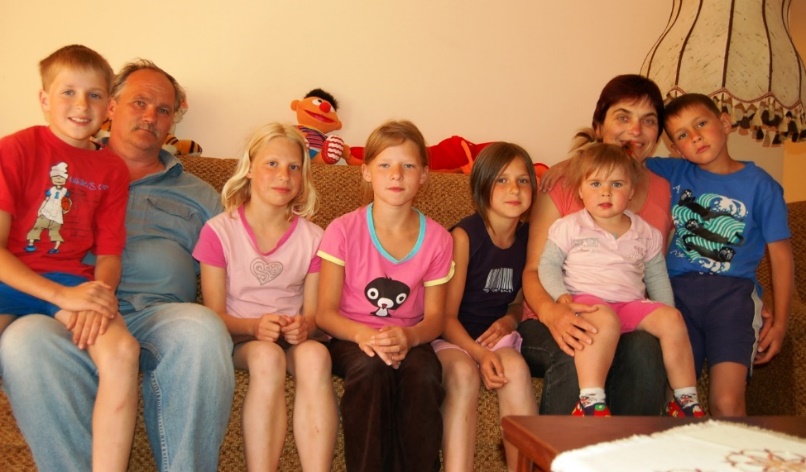 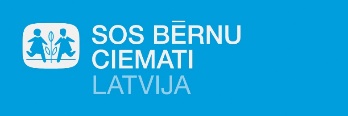 Pašvaldības ieguvumi sadarbībai ar Asociāciju
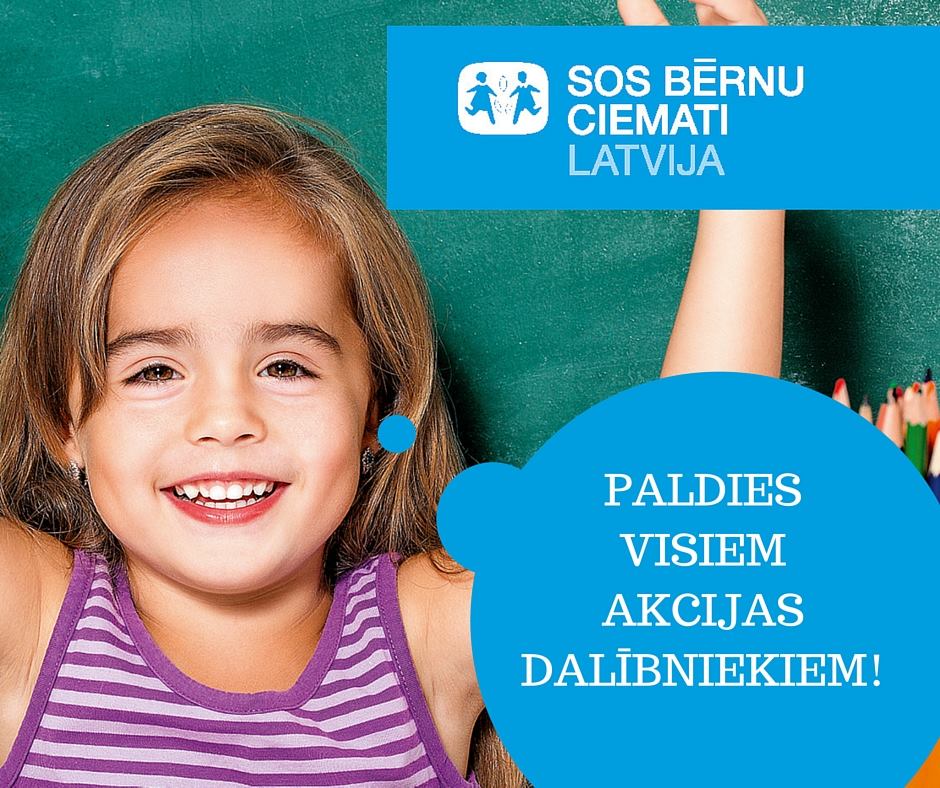 Papildus resurss pašvaldību darbam ģimenēm ar bērniem 
Uzticams sadarbības partneris ar ilggadīgu pieredzi
Starptautisks zināšanu un kompetences resurss 
Pastāvīga ziedojumu piesaiste   un  sadarbība ar uzņēmumiem un individuālajiem ziedotājiem
 Regulāra publiskā finansējuma piesaiste pakalpojumu attīstībai un pilnveidei
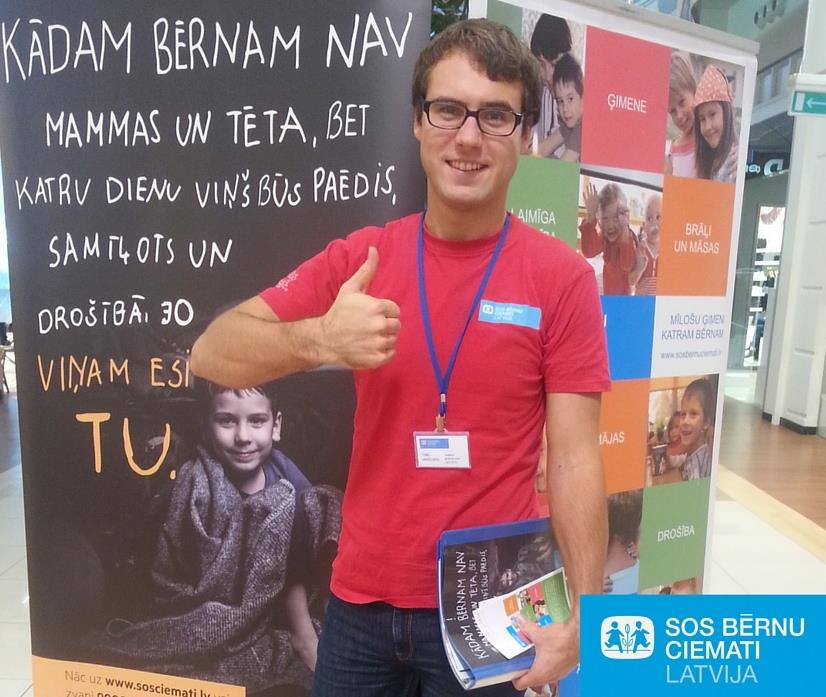 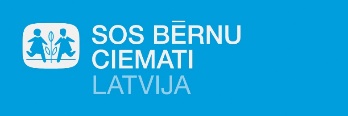 Rīgas ārpusģimenes aprūpes atbalsta centrs «AIRI vecākiem»
Darbības uzsākšana : 2018.gada marts (reģistrācija – septembris); 
Darbības teritorija – Rīgas pilsēta un Pierīgas pašvaldības: Ropaži, Stopiņi, Garkalne, Salaspils, Ķekava, Olaine, Babīte, Jūrmala, Mārupe, Baldone, Ikšķile, Carnikava, Ādaži, Inčukalns, Sēja; 
Mērķa grupa: aizbildņi , adoptētāji, audžuģimenes, kopā 27 ģimenes, 39 bērni;
 Sniegtie pakalpojumi: sociālā darbinieka, psihologa, psihiatra, jurista, u.c. speciālistu konsultācijas; atbalsta grupas aizbildņiem, tikšanās dzīves vietā, apmācības 
Pakalpojuma sniegšanas resurss: Rīgas pašvaldības atbalsts;  
Komanda : vadītājs, sociālais darbinieks, psihologs un piesaistītie speciālisti
Atziņas
Ģimeņu un bērnu vajadzības: 
pieaugušo/aprūpētāju izpratnes veicināšana un izglītošana par bērnu vajadzībām tiem zaudējot vecāku aprūpi;
izpratnes veicināšana par bērnu emocionālajām vajadzībām, uzvedību un tās cēloņiem, par bērniem ar kavētu attīstību un garīga rakstura traucējumiem;  
aprūpētāju izdegšanas risku mazināšana;
atbalsts aizbildņiem - iespēja bērniem palikt paplašinātajā ģimenē;
atbalsts bērnam adaptācijas procesā, savu emociju un uzvedības apzināšanā un vadībā;
pakalpojuma saņēmējam draudzīga, pieejama un ilgstoša atbalsta forma  
Sadarbības nozīmīgums ar bāriņtiesām un sociālajiem dienestiem.
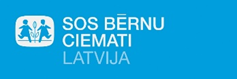 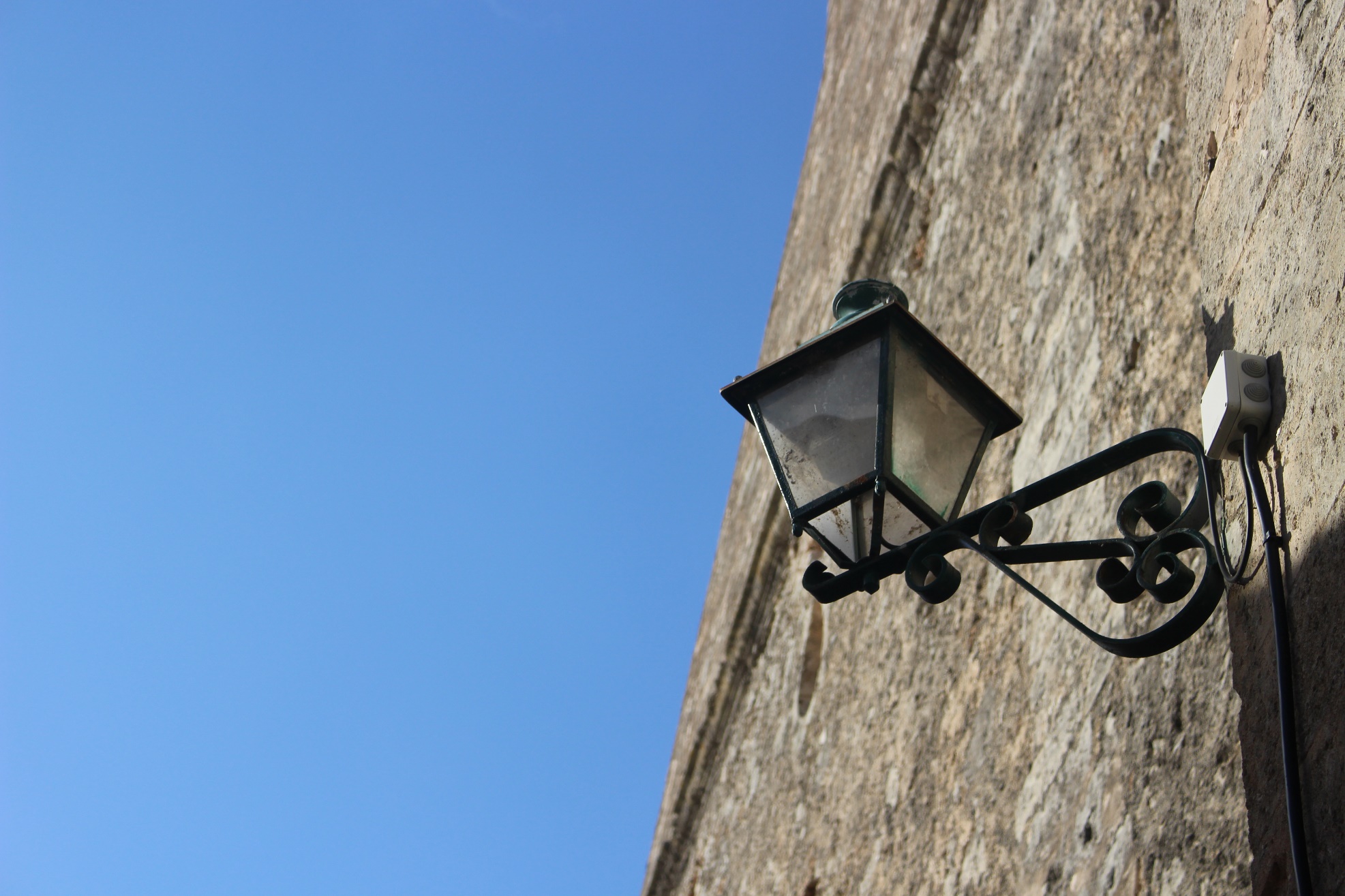 PALDIES PAR UZMANĪBU!